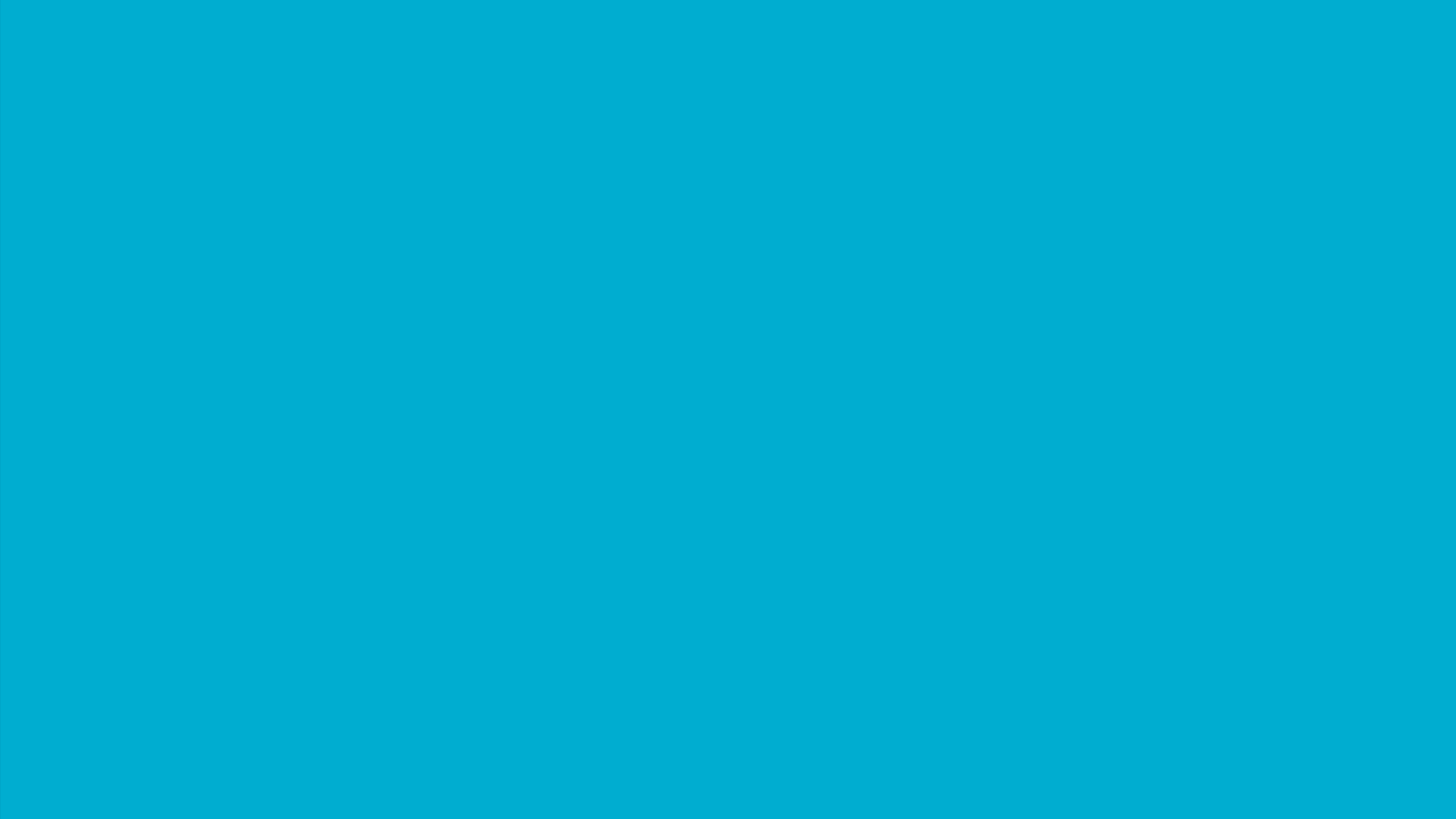 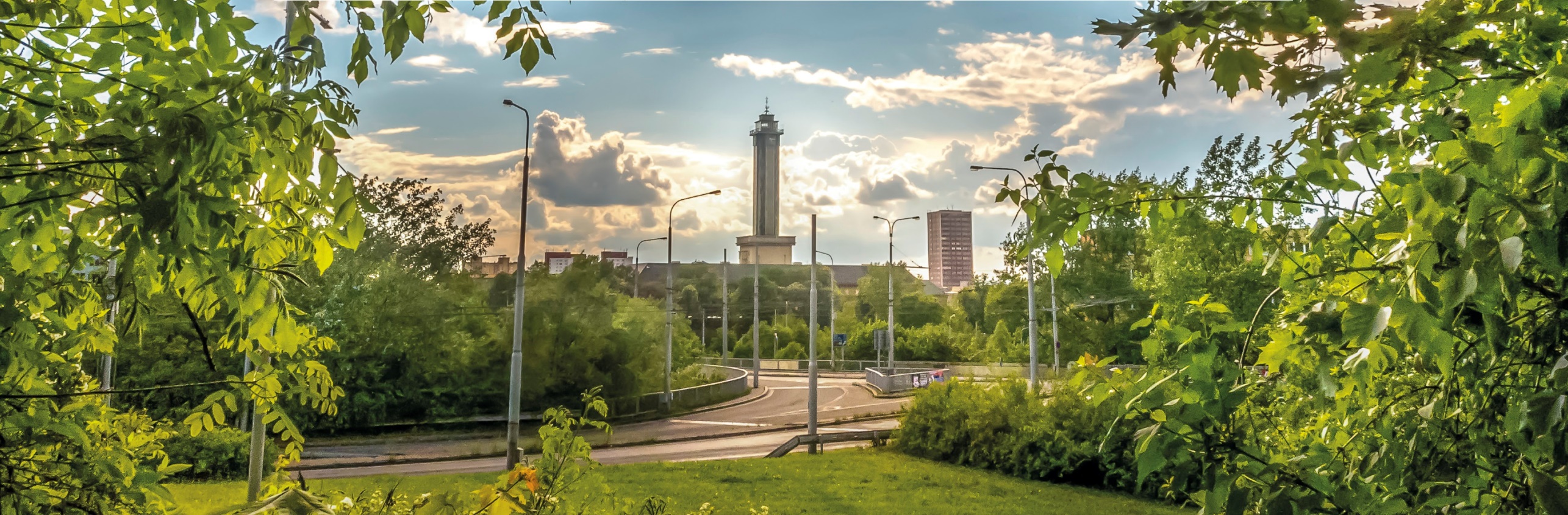 PŘÍPRAVA STRATEGIE OSTRAVSKÉ METROPOLITNÍ OBLASTI 2021 – 2027

PS VZDĚLANĚJŠÍ A ZAMĚSTNANĚJŠÍ REGION  5. 5. 2022
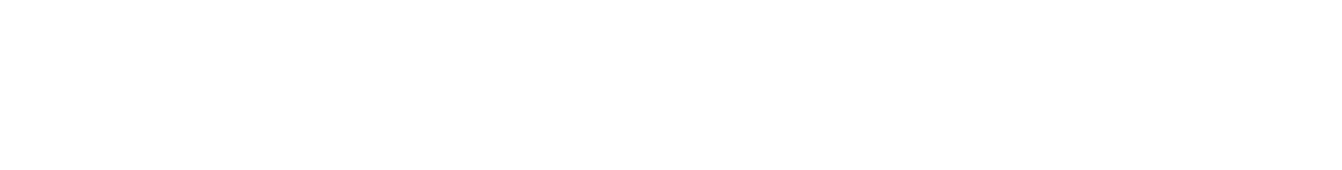 Téma jednání PS
Projednání koncepční části Strategie ostravské metropolitní oblasti
Projednání kritérií pro výběr strategických projektů o programových rámců
Integrovaná územní strategie ostravské metropolitní oblasti 2021-2027
Koncepční část (vymezení území, analytická část, strategická část, implementační část)
Akční plán – programové rámce jednotlivých OP
Programový rámec obsahuje:
Popis opatření programového rámce
Finanční plán a plán indikátorů
Seznam strategických projektů
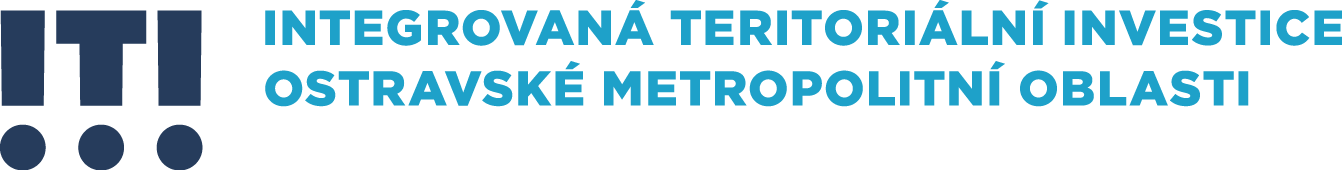 Integrovaná územní strategie MO vs. „nástroj ITI“
1. Koncepční část Strategie




2. Akční plán (programové rámce operačních programů se seznamy strategických projektů)
NOVĚ
Koncepční část Strategie
1. Popis území
2. Analytická část – aktualizace SE analýzy
3. Strategická část – strat. a spec. cíle a opatření; integrovaná řešení
4. Implementační část
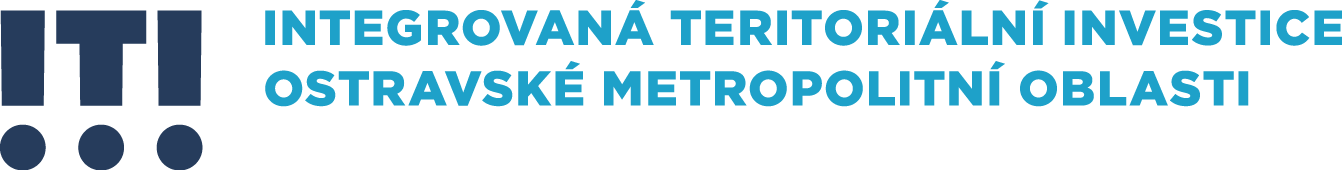 1. Vymezení území metropolitní oblasti
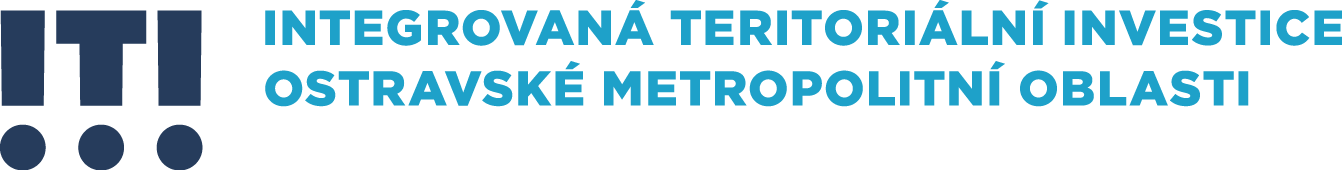 2. Analytická část Strategie
2.1 Aktualizace SE analýzy – 3/2020 a 11/2021
Pracujeme se 49 závěry SE analýzy
2.2 SWOT analýza 
2.3 Analýza problémů, rozvojových potřeb a potenciálu území
2.4 Analýza stakeholderů
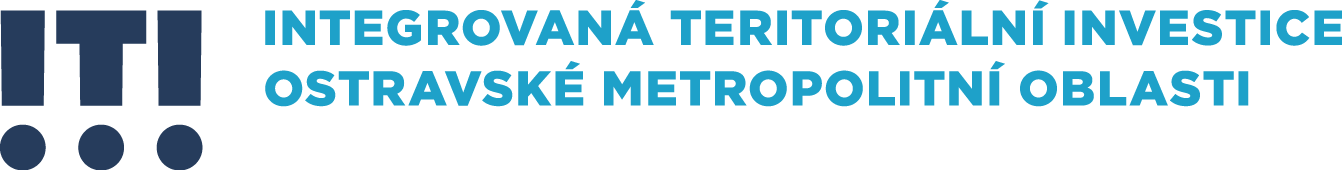 3. Strategická část
3.1 – 3.4 Strategický rámec a jednotlivé strategické cíle
3.5 Vazba na strategické dokumenty a na SRR ČR 2021+
3.6 Popis integrovaných rysů strategie (koincidenční matice, integrovaná řešení)
3.7 Popis zahrnutí partnerů do tvorby Strategie

		4. Implementační část
4.1 Popis řízení a řídicí a implementační struktury
4.2 Popis monitoringu a evaluace strategie
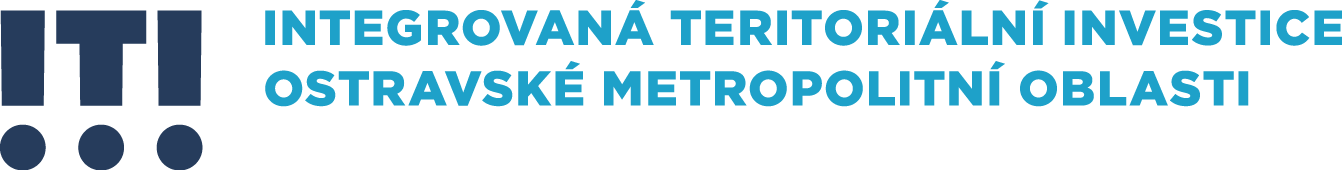 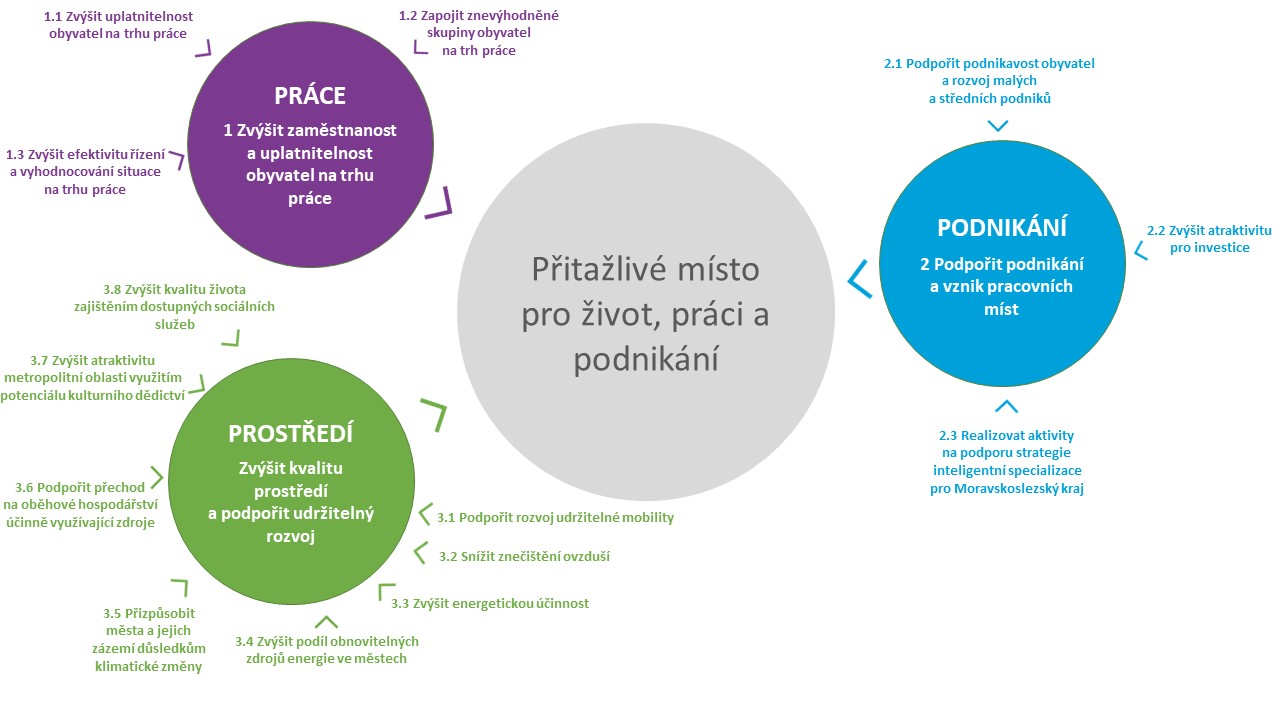 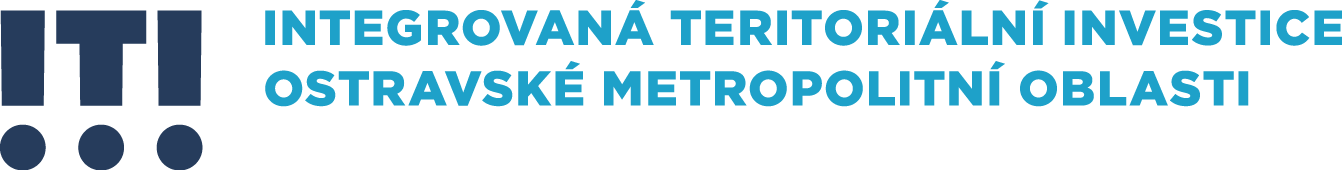 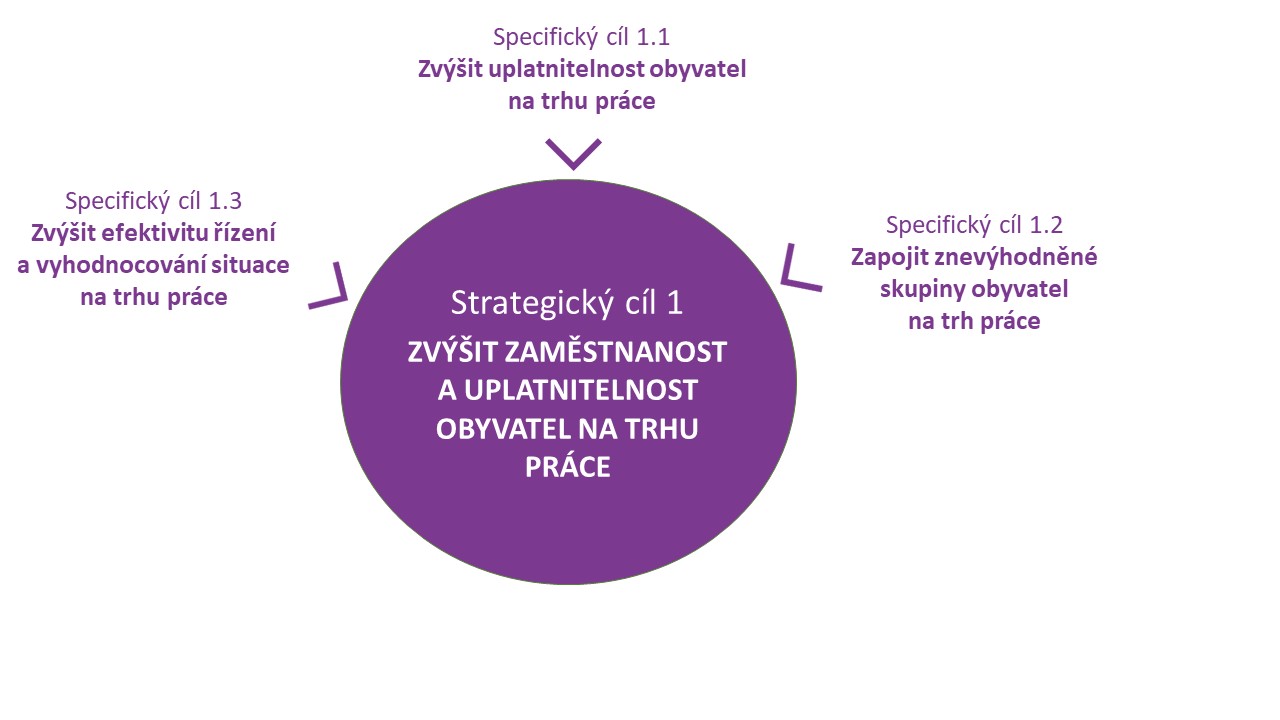 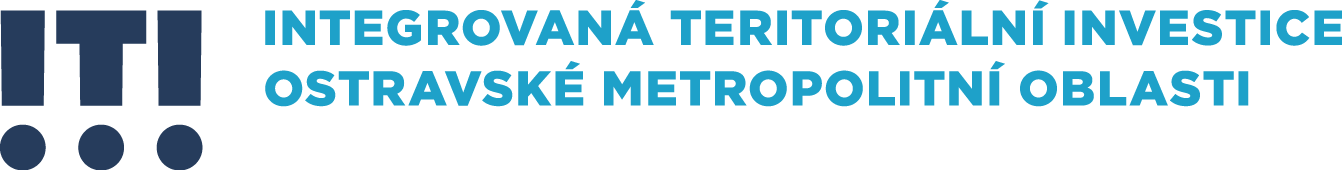 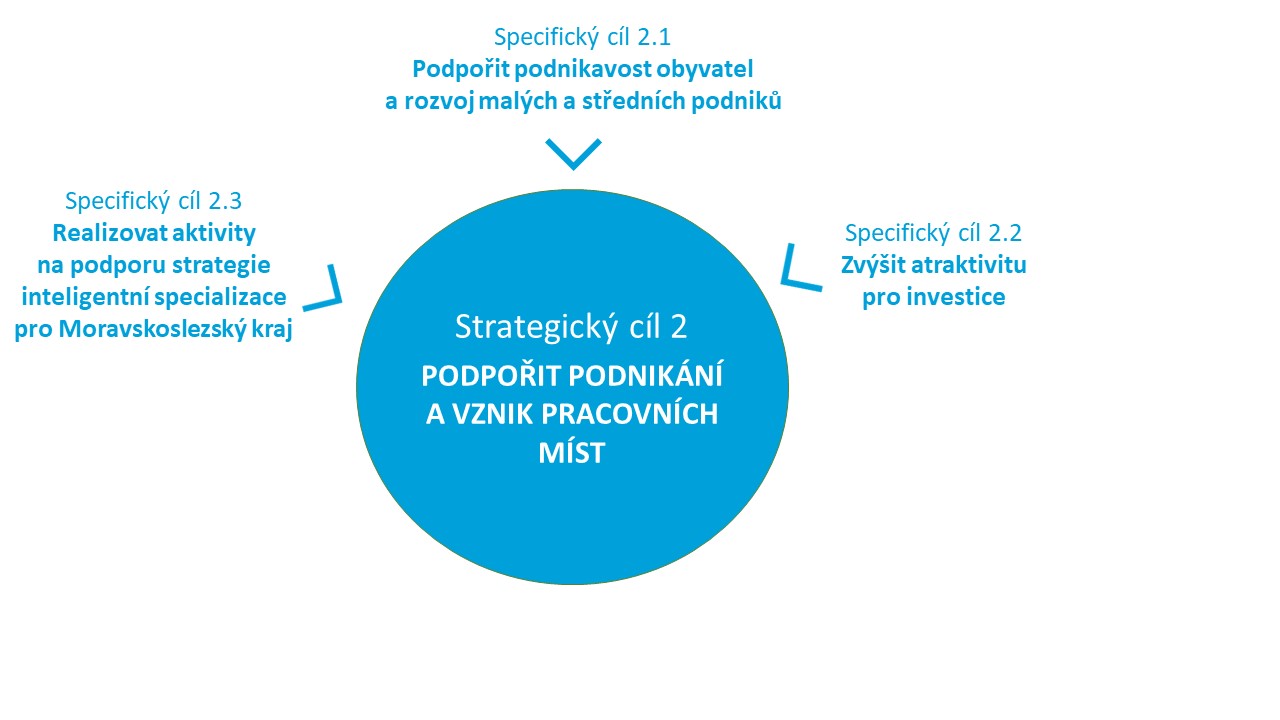 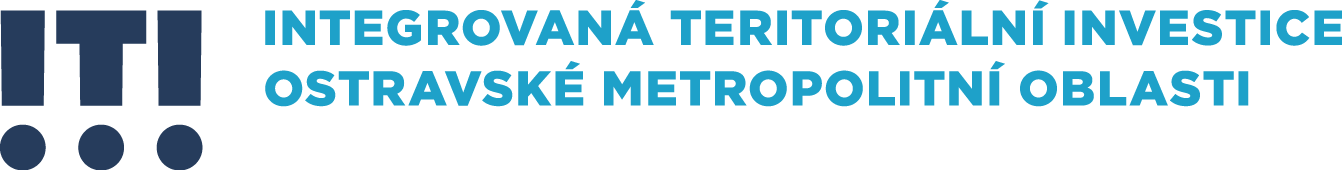 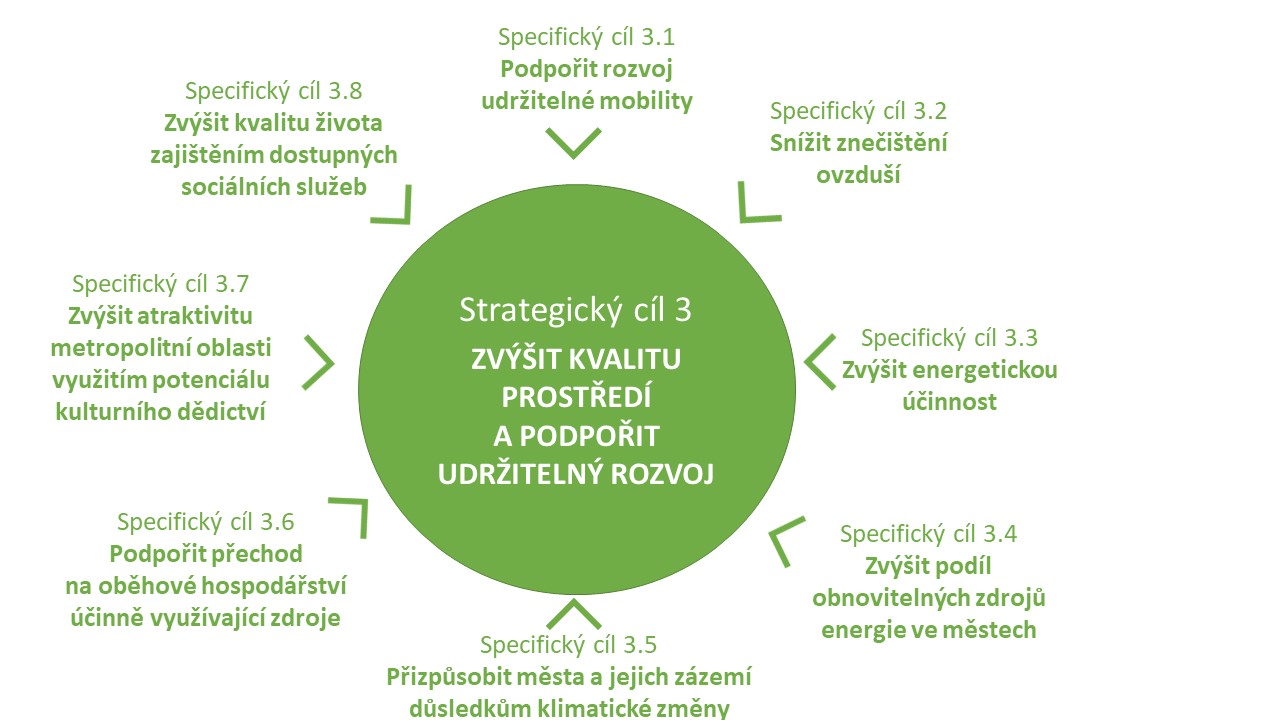 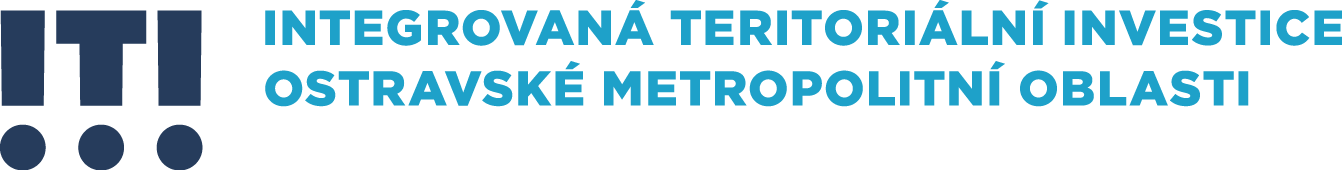 Analýza potřeb (příklad) – dle zjištění
Analýza potřeb (příklad) – dle opatření
Strategický cíl ITI 1 – Zvýšit zaměstnanost a uplatnitelnost obyvatel na trhu práce
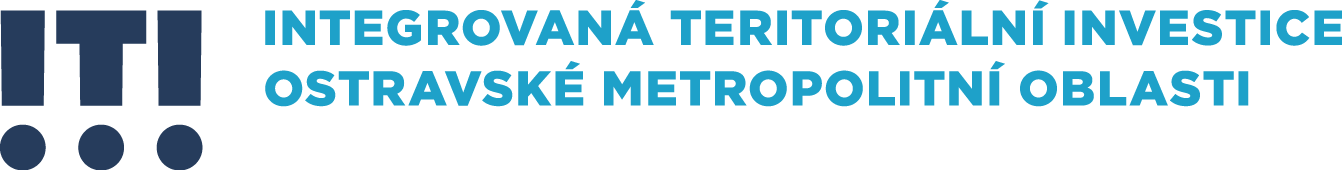 Návrh usnesení
Poradní skupina Vzdělanější a zaměstnanější region
doporučuje Řídicímu výboru ITI
schválit Integrovanou územní strategii ostravské metropolitní oblasti (IÚS OMO)
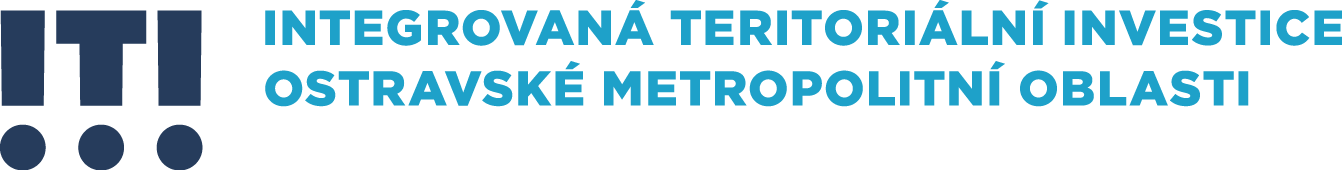 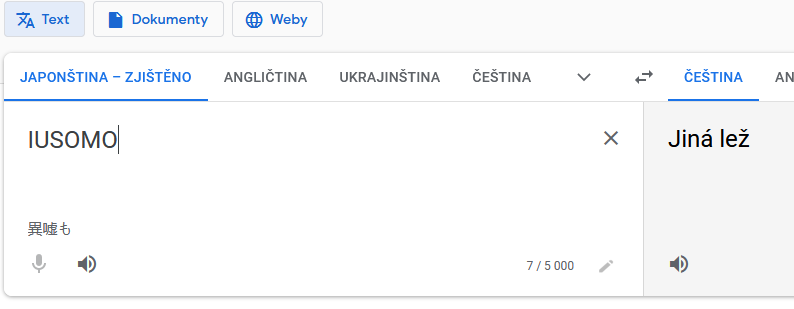 Další postup
Schválení strategie Řídicím výborem ITI 20.5.2022
Schválení strategie zastupitelstvem nositele ITI 13.6.2022
Předložení IÚS OMO do výzvy MMR na předkládání integrovaných strategií
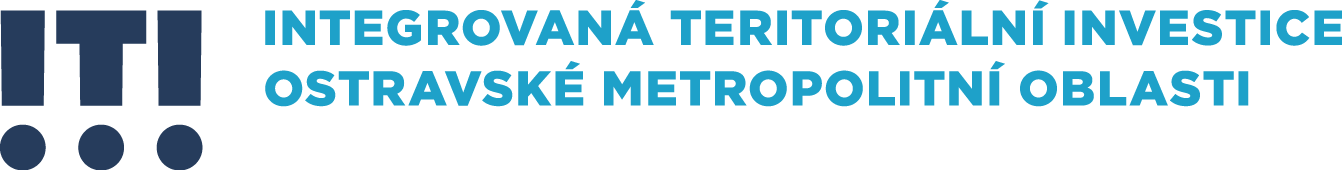 2. Příprava Akčního plánu strategie
Akční plán = programové rámce jednotlivých operačních programů
Programový rámec obsahuje:
Popis opatření programového rámce
Finanční plán a plán indikátorů
Seznam strategických projektů
ITI Ostravsko v OPZ+ 2021-2027
Ad hoc mechanismus OPZ+
T: 30.3.2022
ITI Ostravsko 2021-2027 v IROP, SC 4.1
Integrované řešení na podporu virtuální a rozšířené reality na ZŠ v ostravské metropolitní oblasti
podpora vybudování, modernizace a vybavení odborných učeben ZŠ ve vazbě na přírodní vědy, polytechnické vzdělávání, cizí jazyky, práci s digitálními technologiemi pro formální, zájmové a neformální vzdělávání a celoživotní učení;
budování vnitřní konektivity škol;
Postup přípravy Akčního plánu / programových rámců
Výzva nositele k předkládání záměrů na strategické projekty
Hlavní kritéria na zařazení záměrů do seznamu strategických projektů:
Soulad s OP
Integrovanost
Realizovatelnost/připravenost
Návrh usnesení
Poradní skupina Vzdělanější a zaměstnanější region
doporučuje Řídicímu výboru ITI
schválit následující sadu kritérií pro výběr záměrů do seznamu strategických projektů
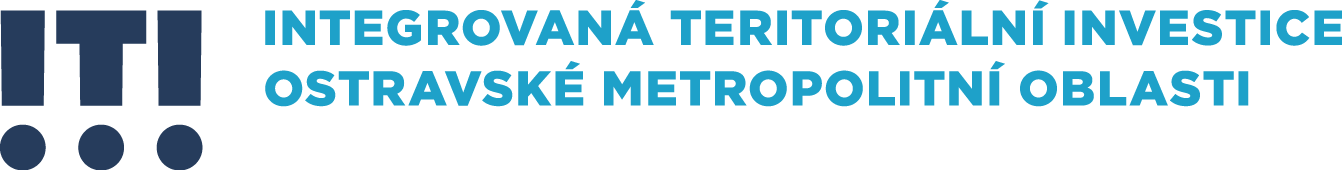 Děkujeme za pozornost
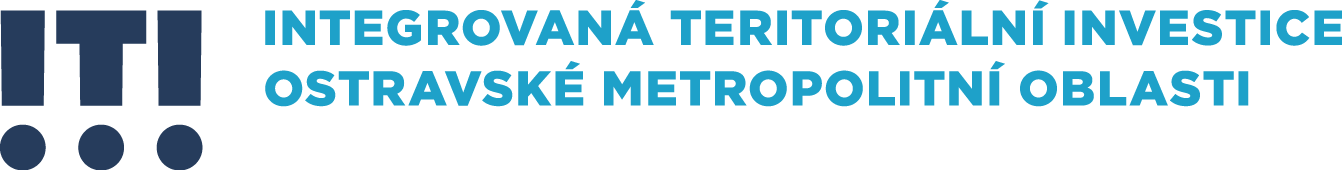 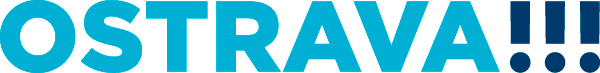